111-2  六年級  英文科課程計畫
連偉蓉
課 程 設 計
增進 英文 聽 說 讀 寫 4能力
教 學 計 畫
Teacher Whitney
Ms. Lien
繪本
每週一節
讀者劇場
課本
每週二節
單字句型小考
教 材 與 簿 本
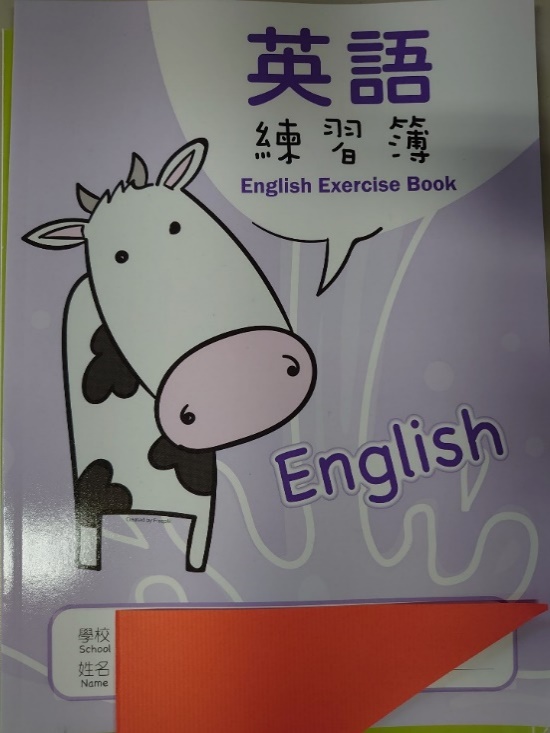 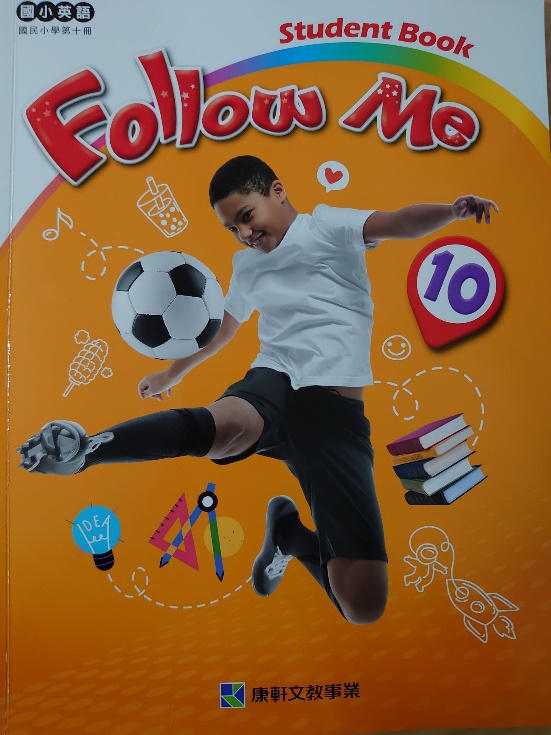 繪本教學  &  讀者劇場
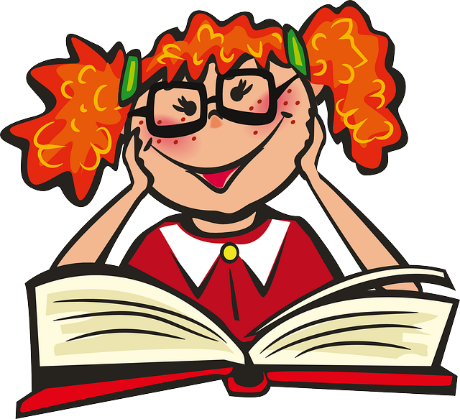 聽 說 讀 寫
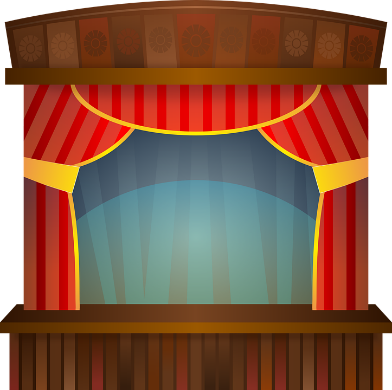 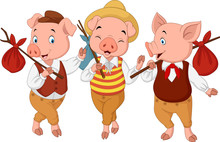 評 量 方 式
紙 筆 評 量
第一次評量

日期: 4/21

範圍:  Unit 1 + Unit 2     
               Unit 4 * (部分)
第二次評量

日期: 6/2

範圍: Unit 3
              Unit 4 * (部分)
2023 六下單字句型表
小考單字句型
週五
重 要 記 事
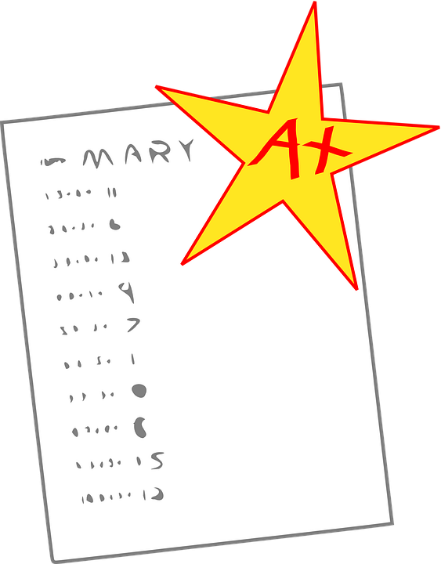 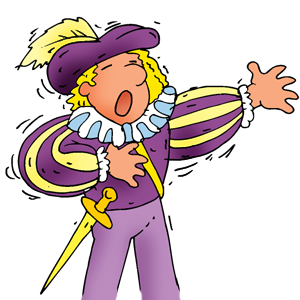 Class 602Speaking Test 2 Conversation
Thank you!
Room: 117			Ext. 817